Логарифмические неравенства
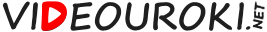 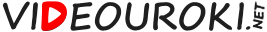 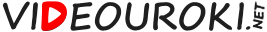 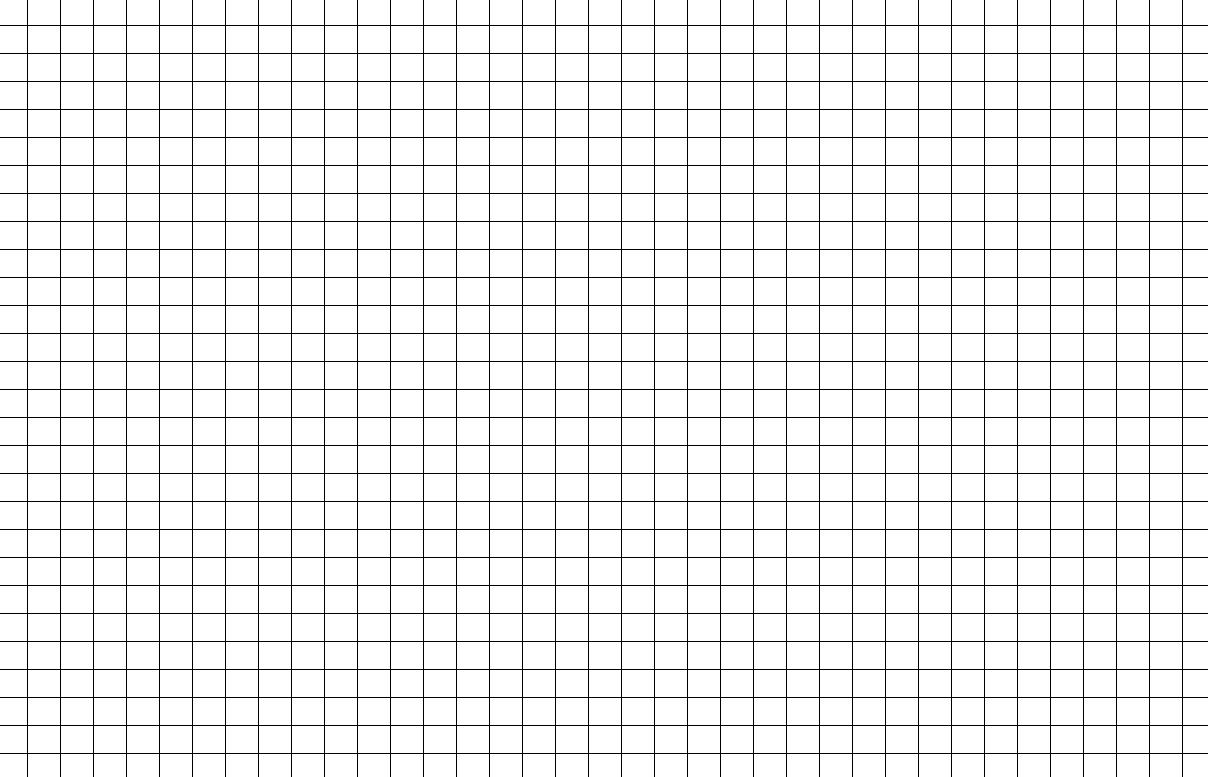 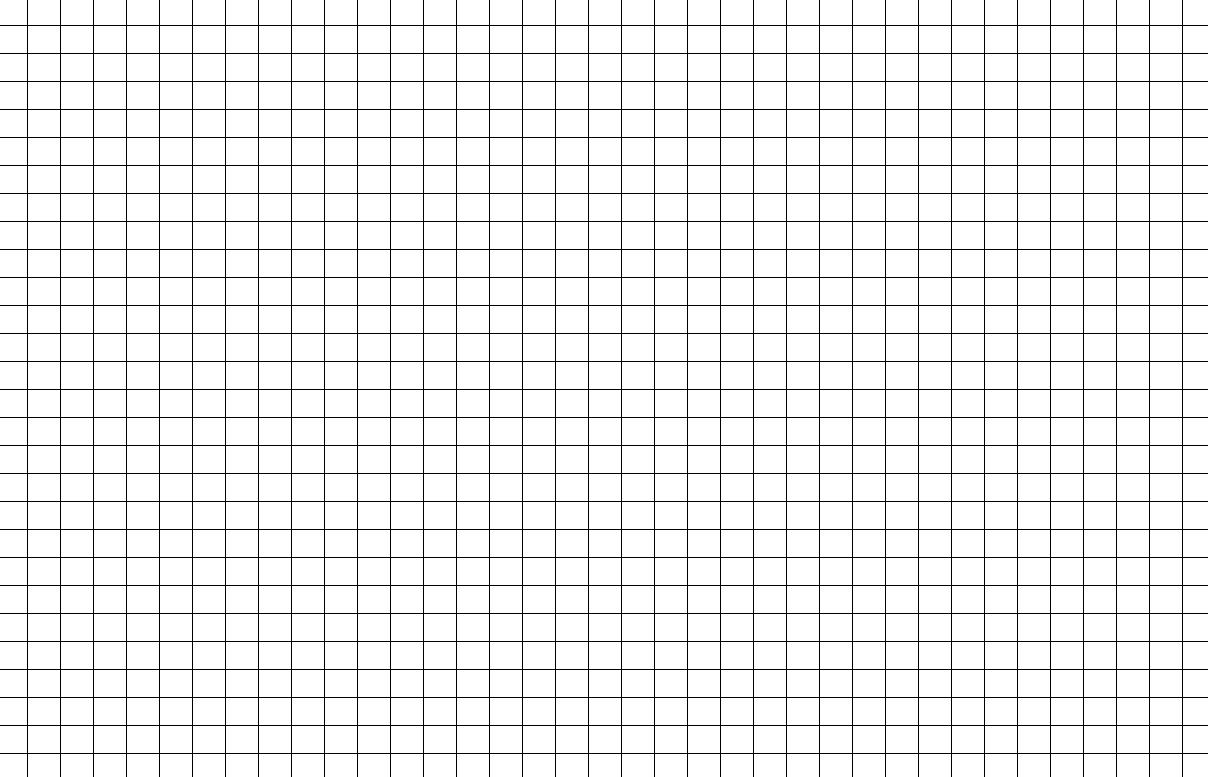 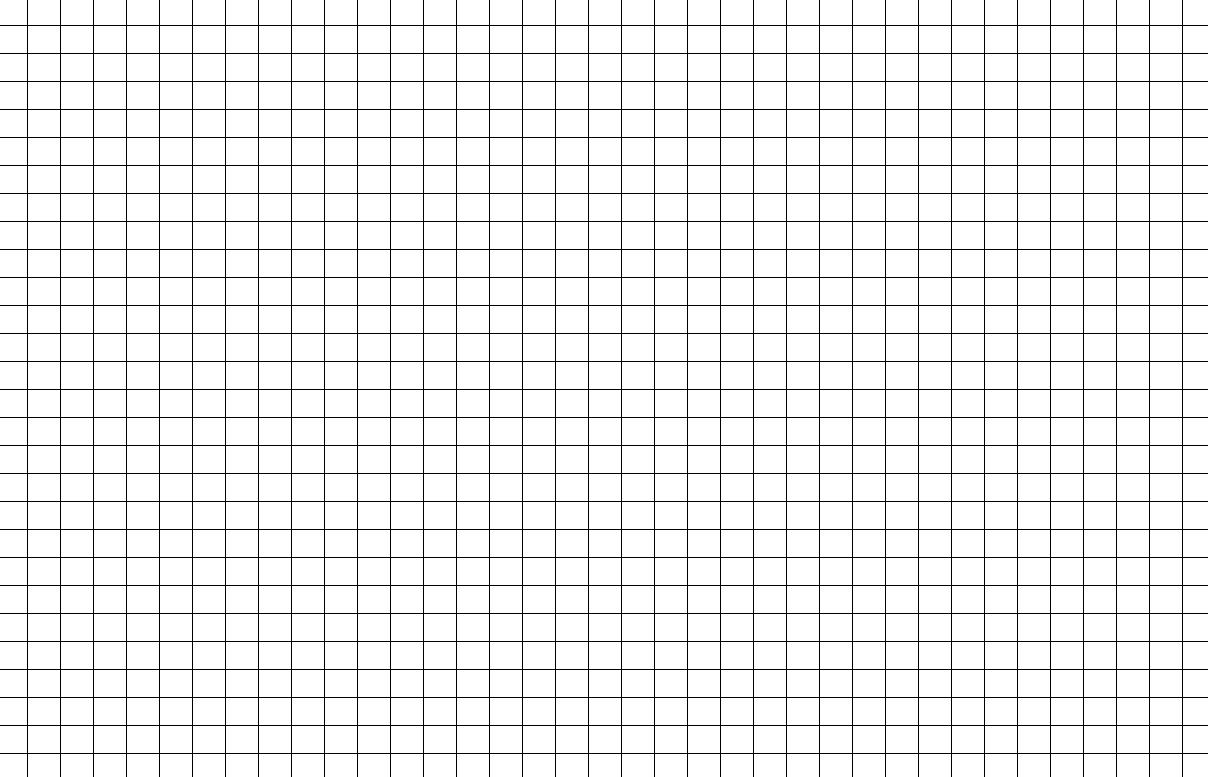 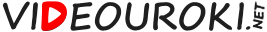 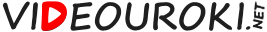 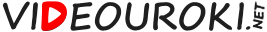 Пример:
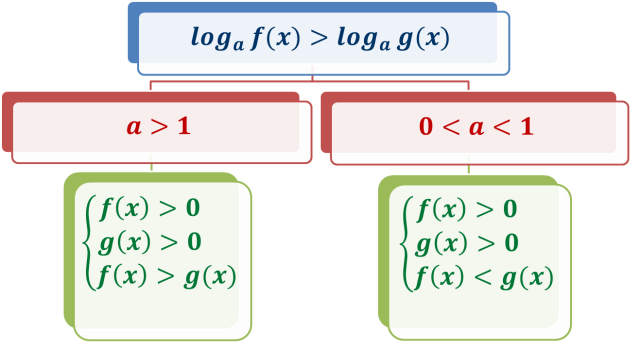 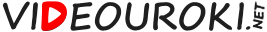 Пример:
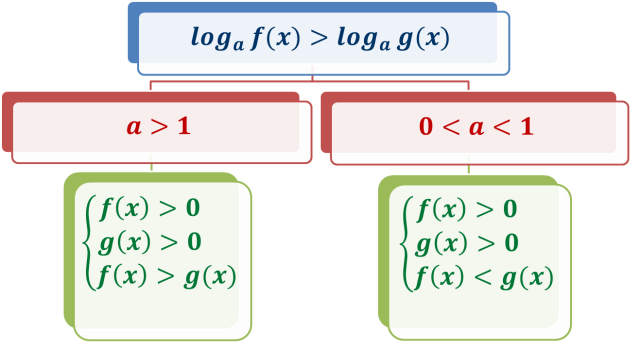 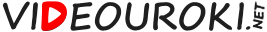 Пример:
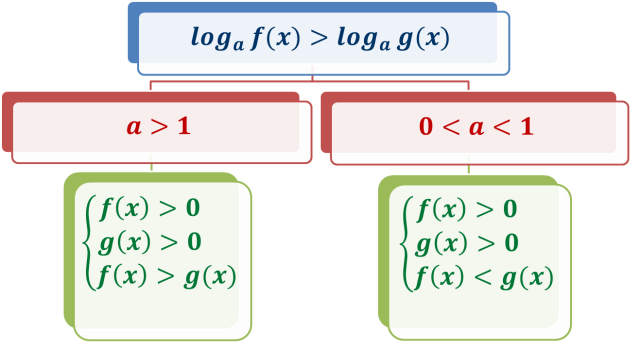 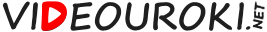 Пример:
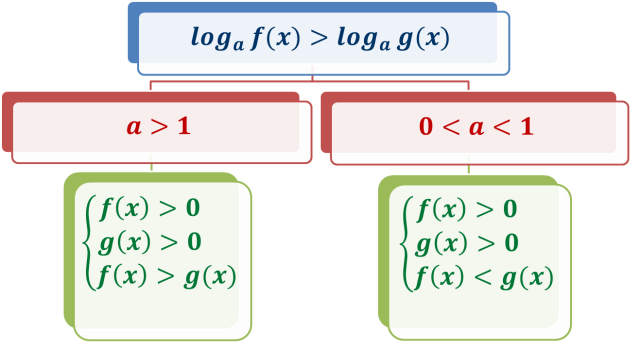 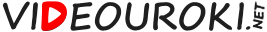 Пример:
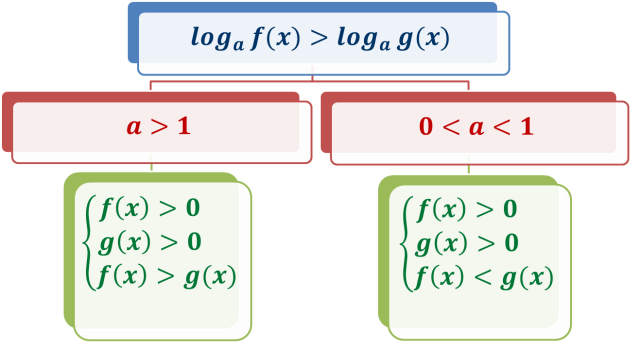 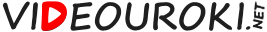 Алгоритм решения логарифмических неравенств:
Уравнять основания логарифмов.
                                                             





Решить полученную систему.
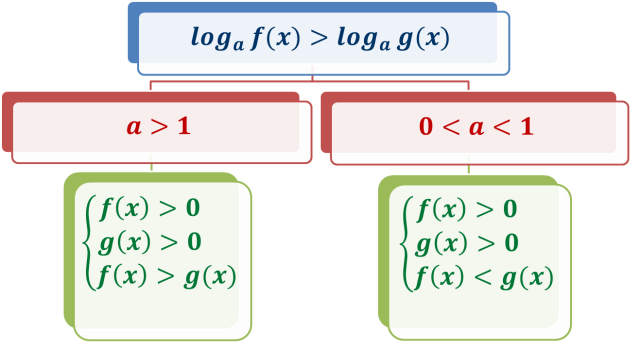 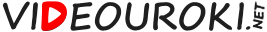